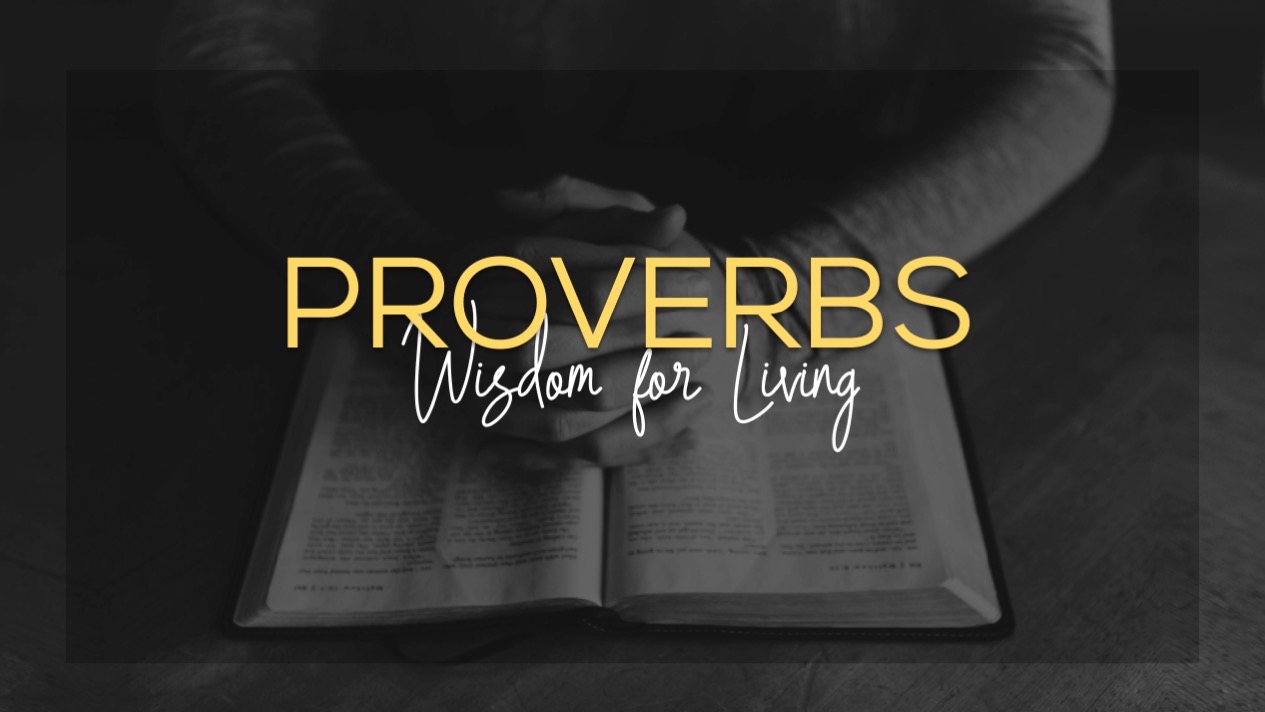 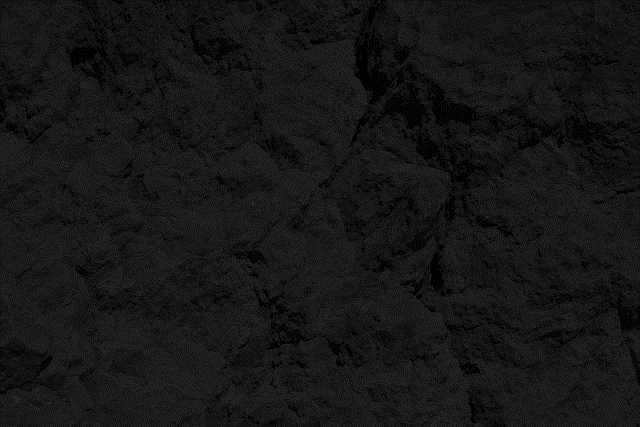 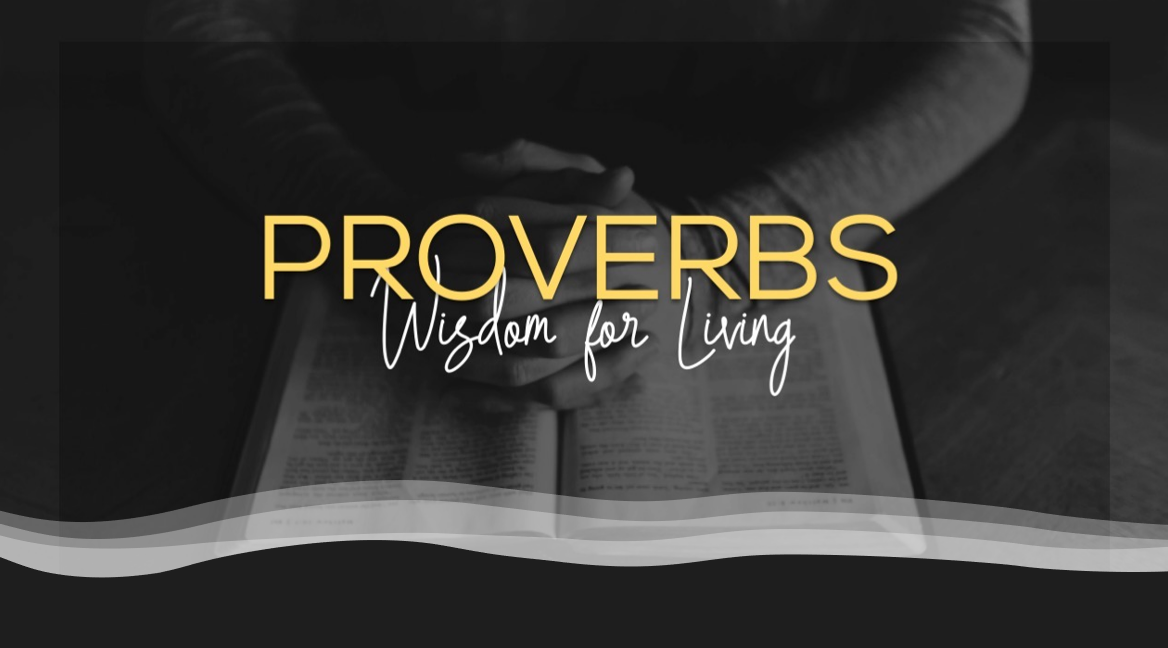 God knows everything
“To God belong wisdom and power; counsel and understanding are his.
Job 12:13 (NIV)
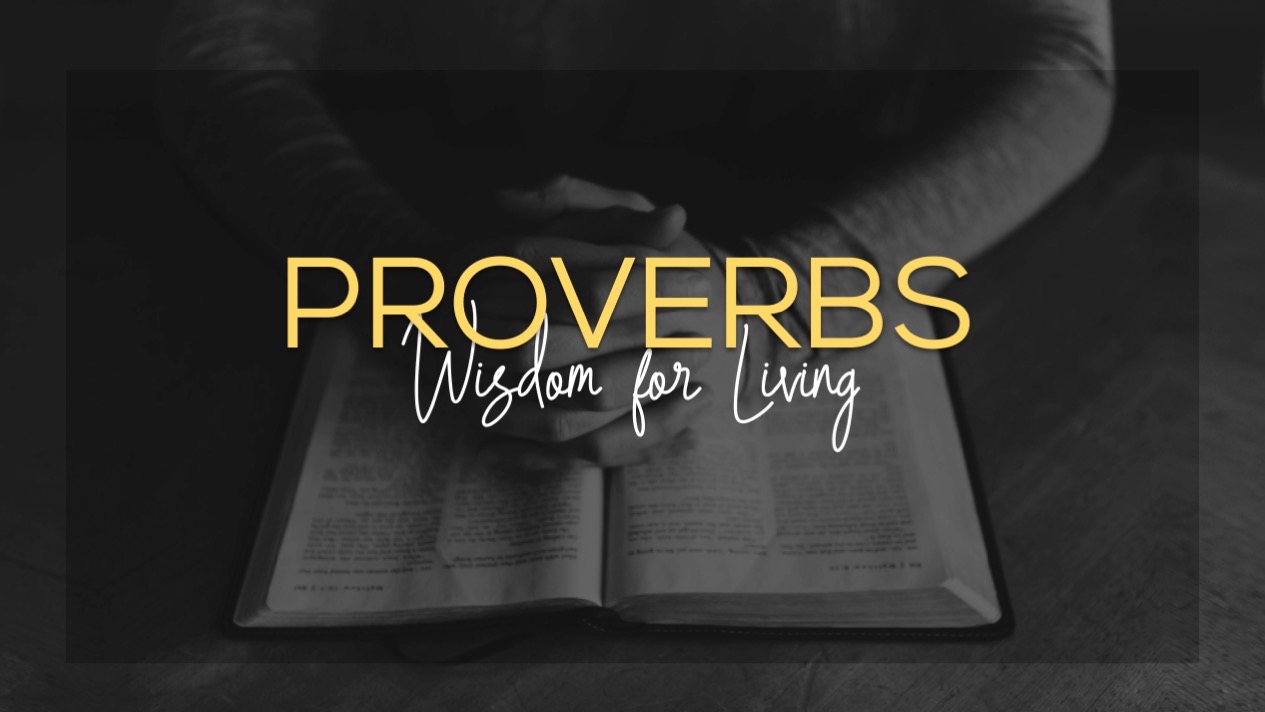 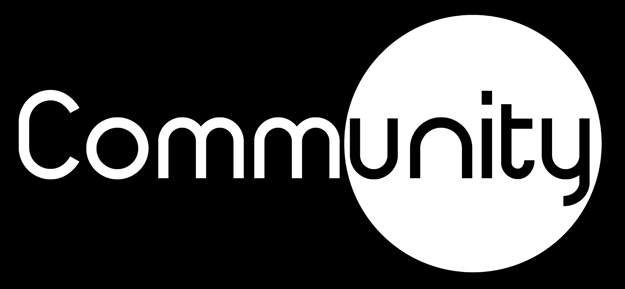 But God made the earth by his power; he founded the world by his wisdom and stretched out the heavens by his understanding. When he thunders, the waters in the heavens roar; he makes clouds rise from the ends of the earth. He sends lightning with the rain and brings out the wind from his storehouses.
Jeremiah 10:12–13 (NIV)
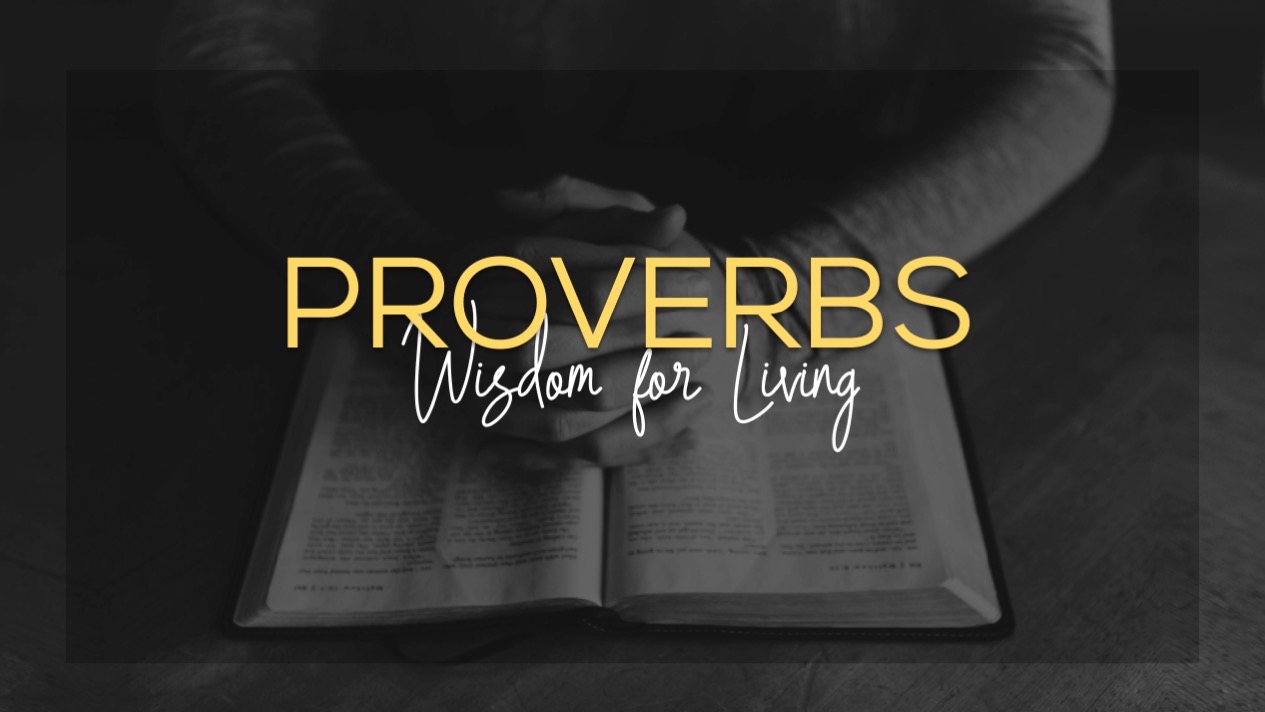 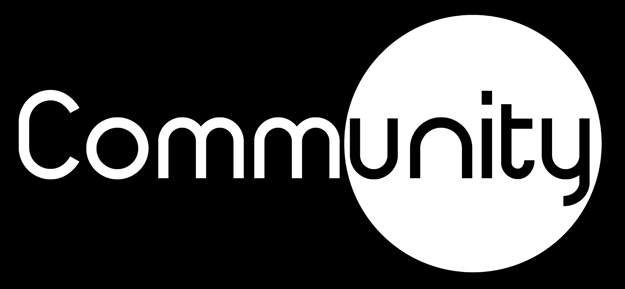 by his knowledge the watery depths were divided, and the clouds let drop the dew.
Proverbs 3:20 (NIV)
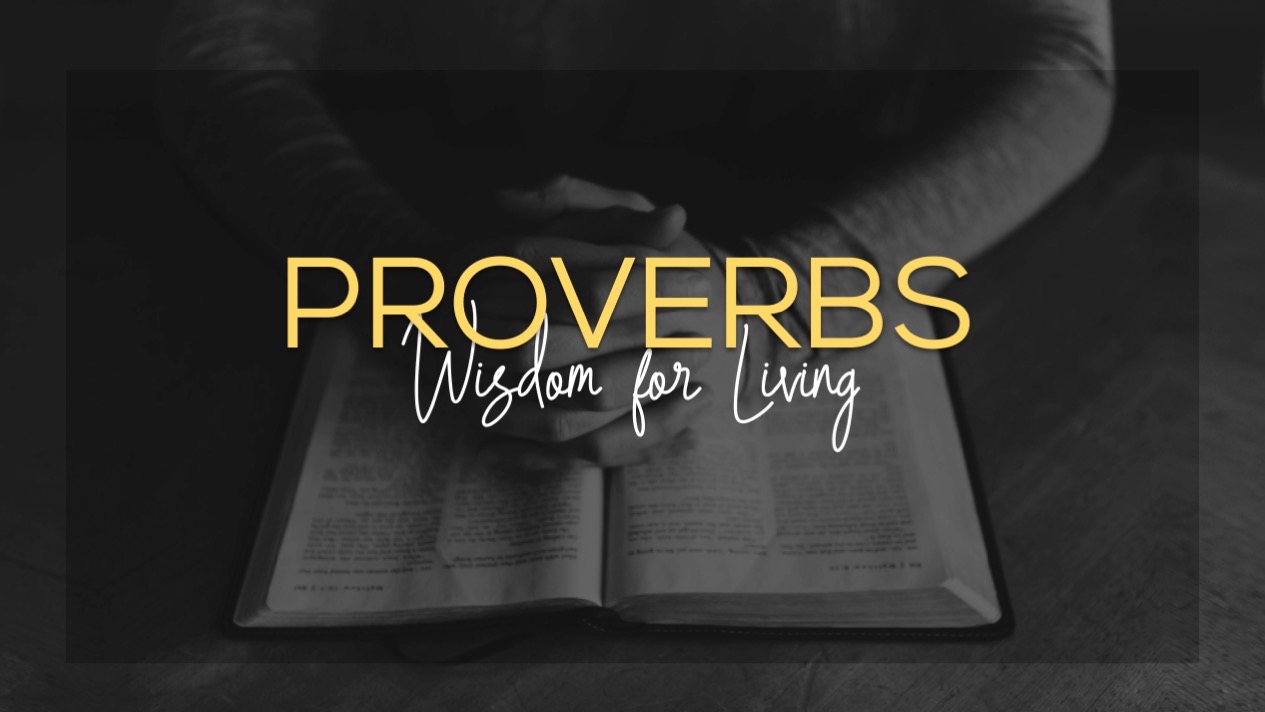 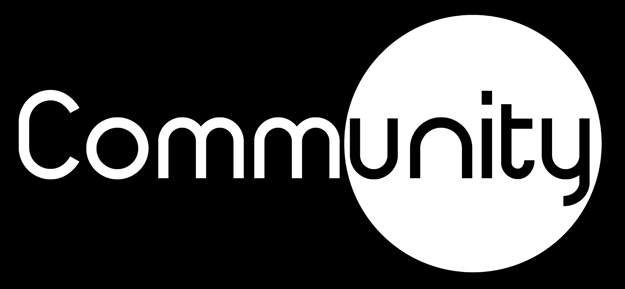 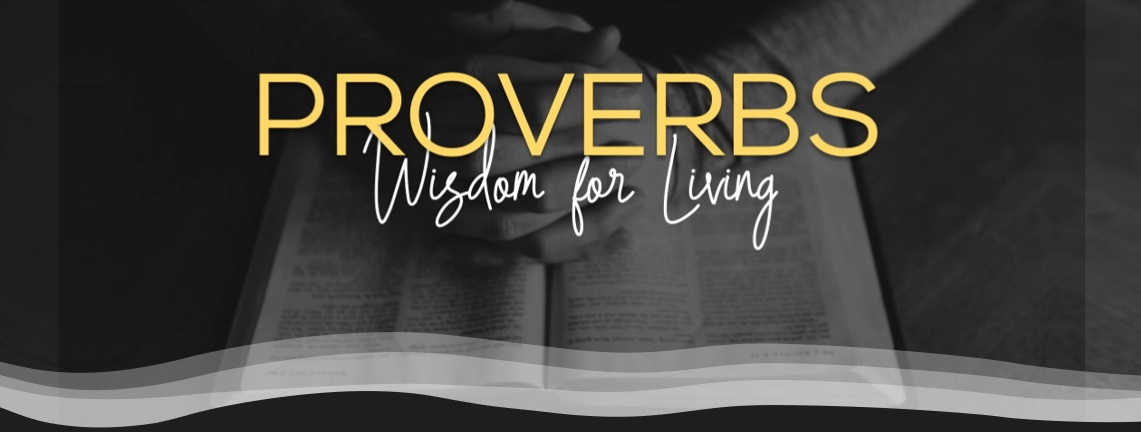 God created the world with an order to work in a certain way.  

God also created your life with an order to work a certain way.
Blessed are those who find wisdom, those who gain understanding,
Proverbs 3:13 (NIV)
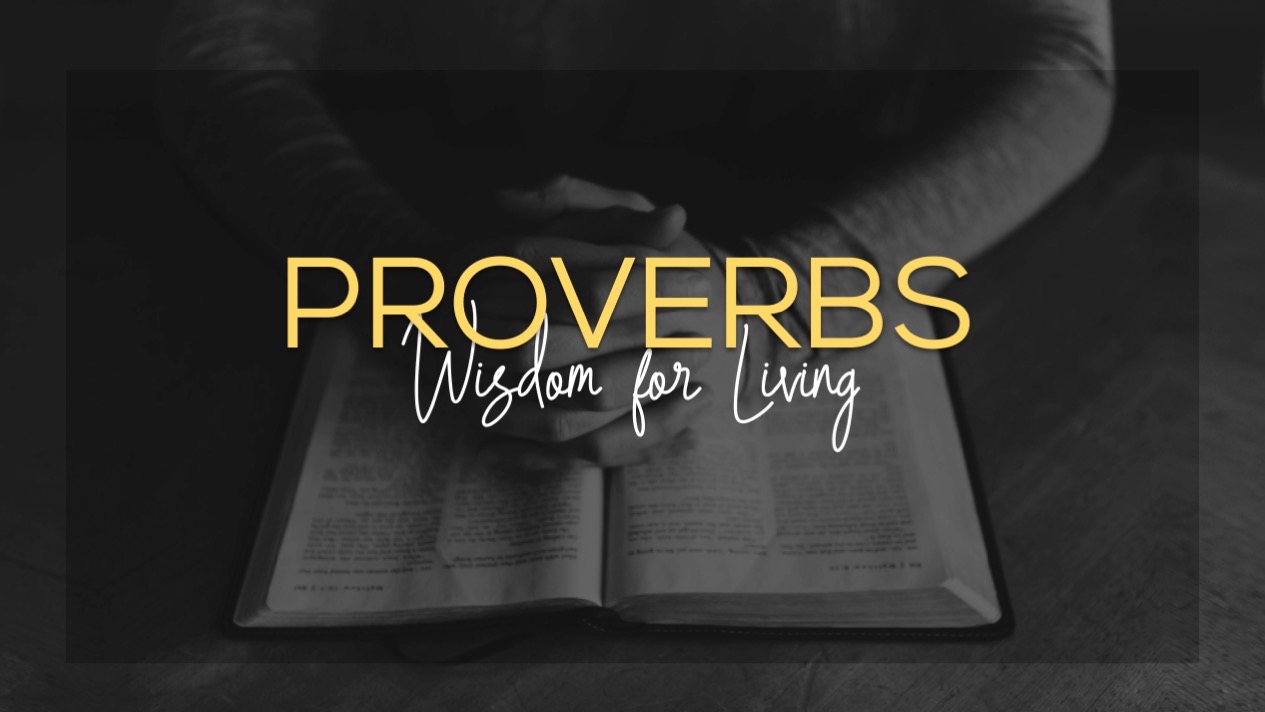 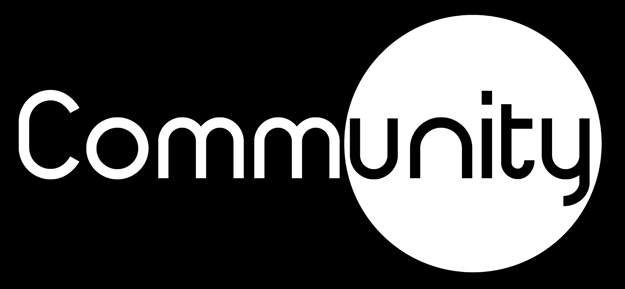 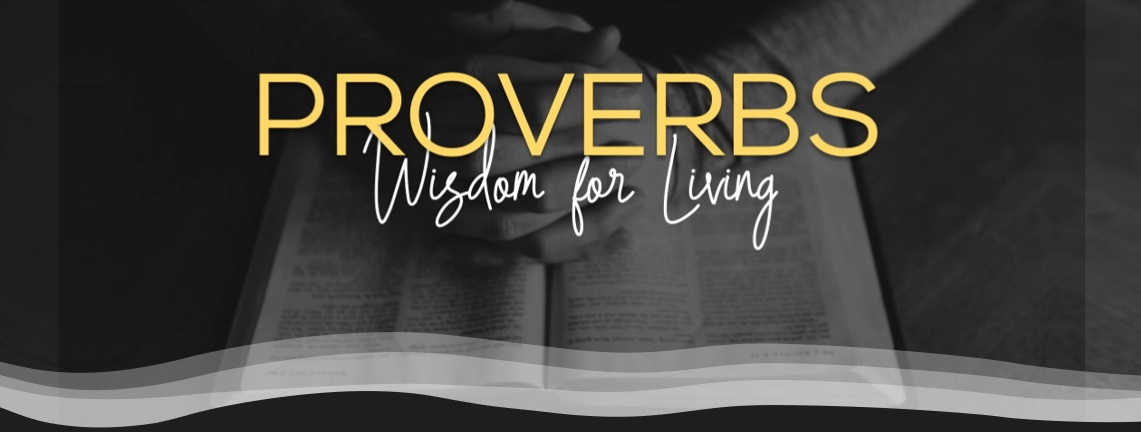 Knowledge is what you know.  
Wisdom is what you do with what you know.

Knowledge is information.  
Wisdom is application.
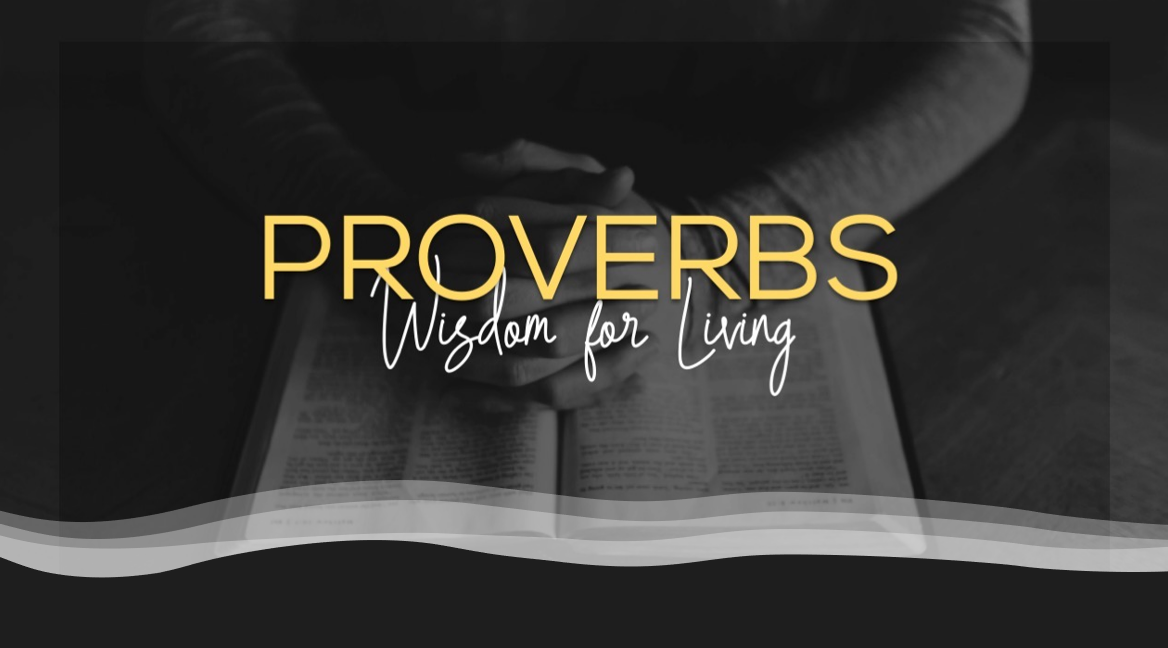 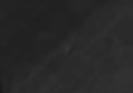 God knows everything
Proverbs is a great instruction book for life
The proverbs of Solomon son of David, king of Israel: for gaining wisdom and instruction; for understanding words of insight;
Proverbs 1:1–7 (NIV)
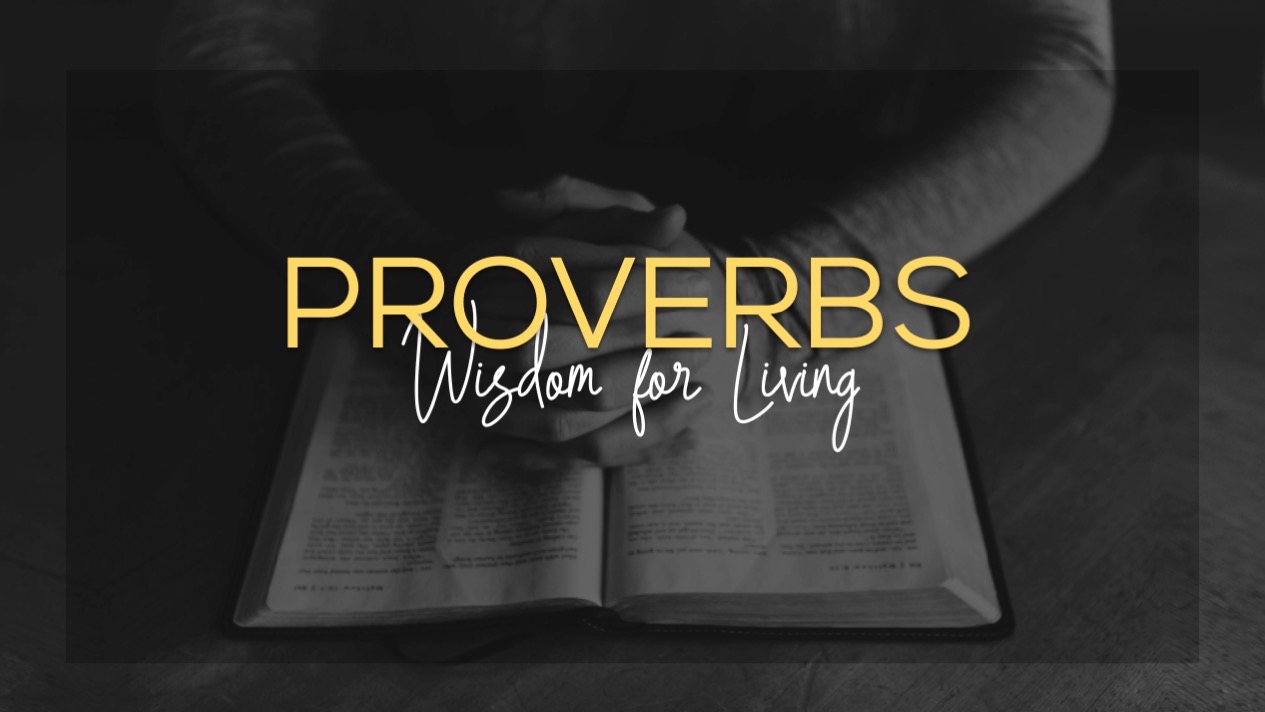 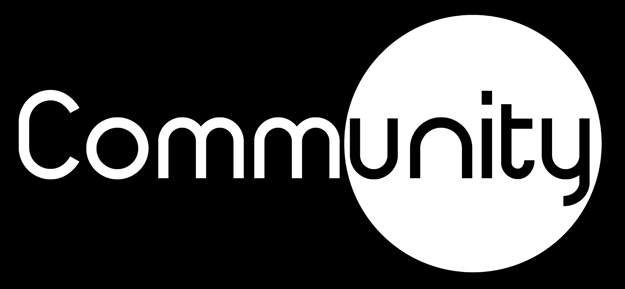 All hard work brings a profit, but mere talk leads only to poverty.
Proverbs 14:23 (NIV)
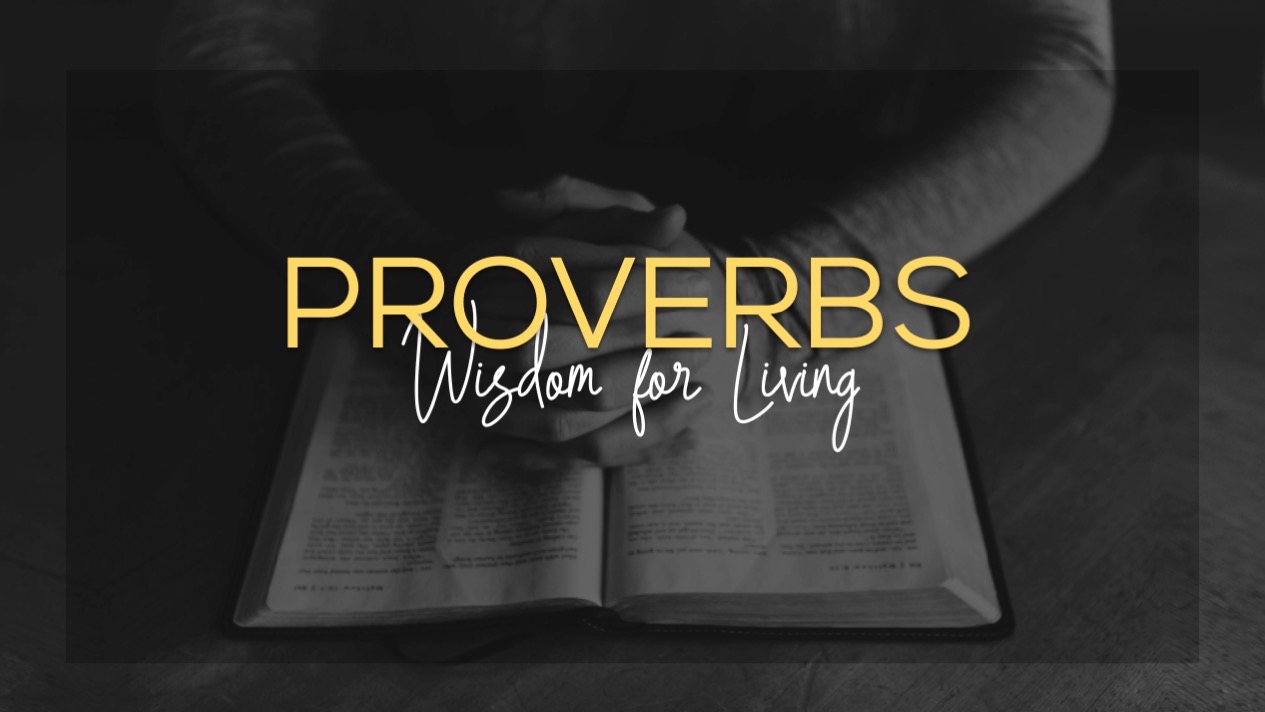 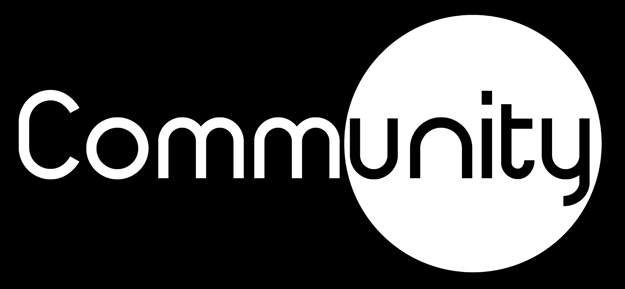 Those who guard their lips preserve their lives, but those who speak rashly will come to ruin.
Proverbs 13:3 (NIV)
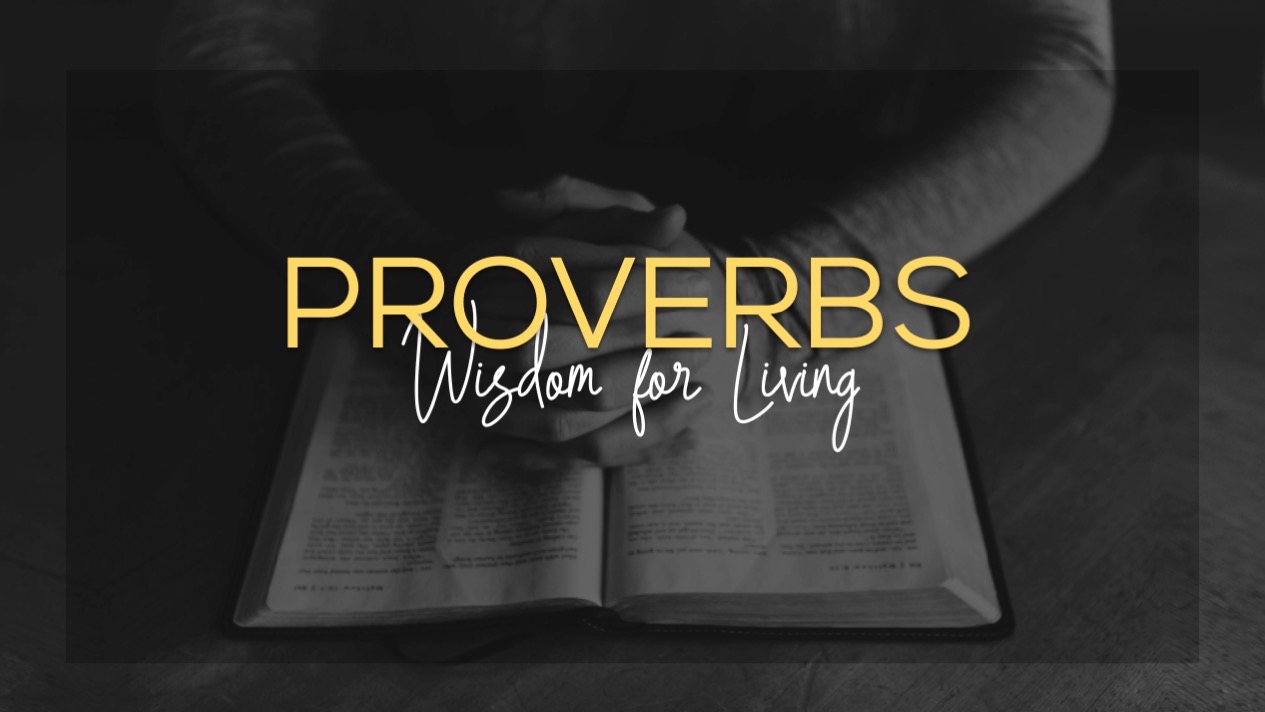 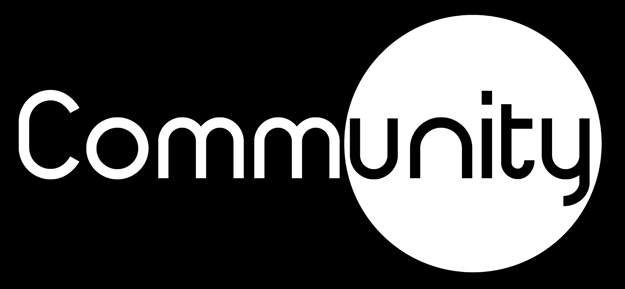 I will do what you have asked. I will give you a wise and discerning heart, so that there will never have been anyone like you, nor will there ever be.
1 Kings 3:12 (NIV)
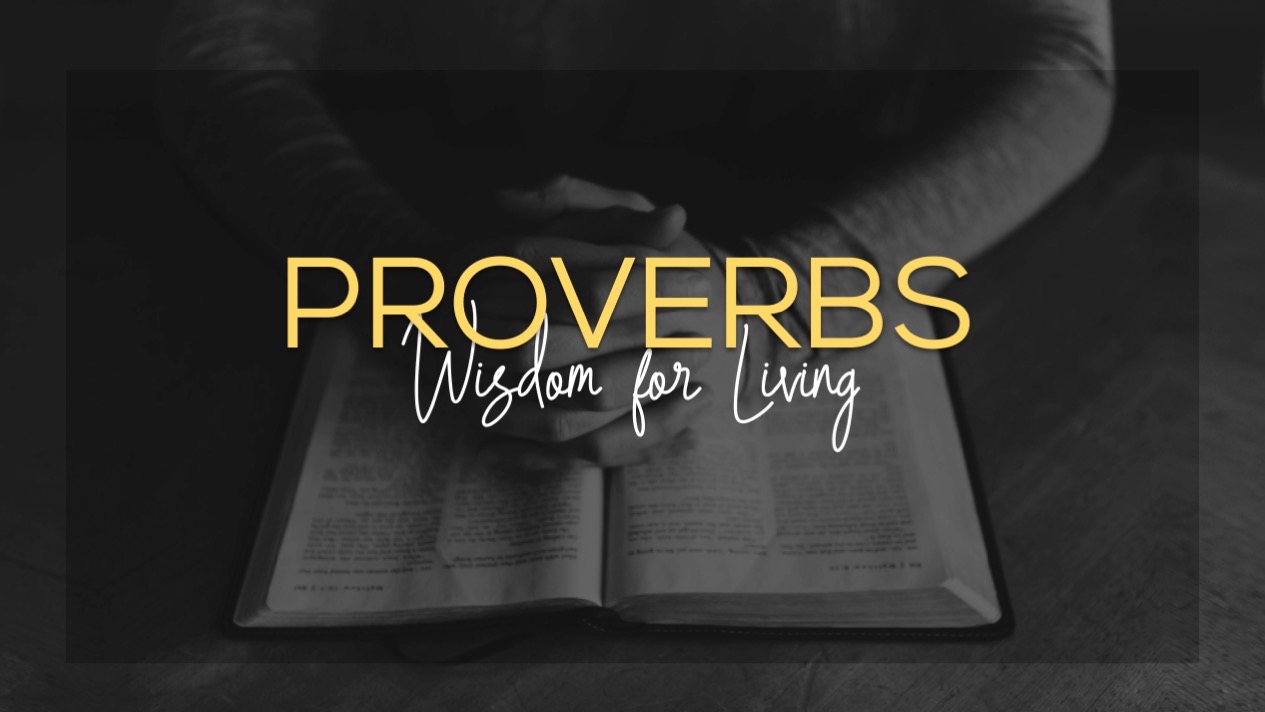 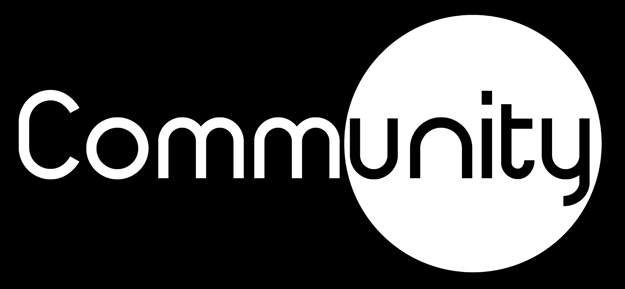 Solomon’s wisdom was greater than the wisdom of all the people of the East, and greater than all the wisdom of Egypt. He was wiser than anyone else, including Ethan the Ezrahite—wiser than Heman, Kalkol and Darda, the sons of Mahol. And his fame spread to all the surrounding nations.
1 Kings 4:30–34 (NIV)
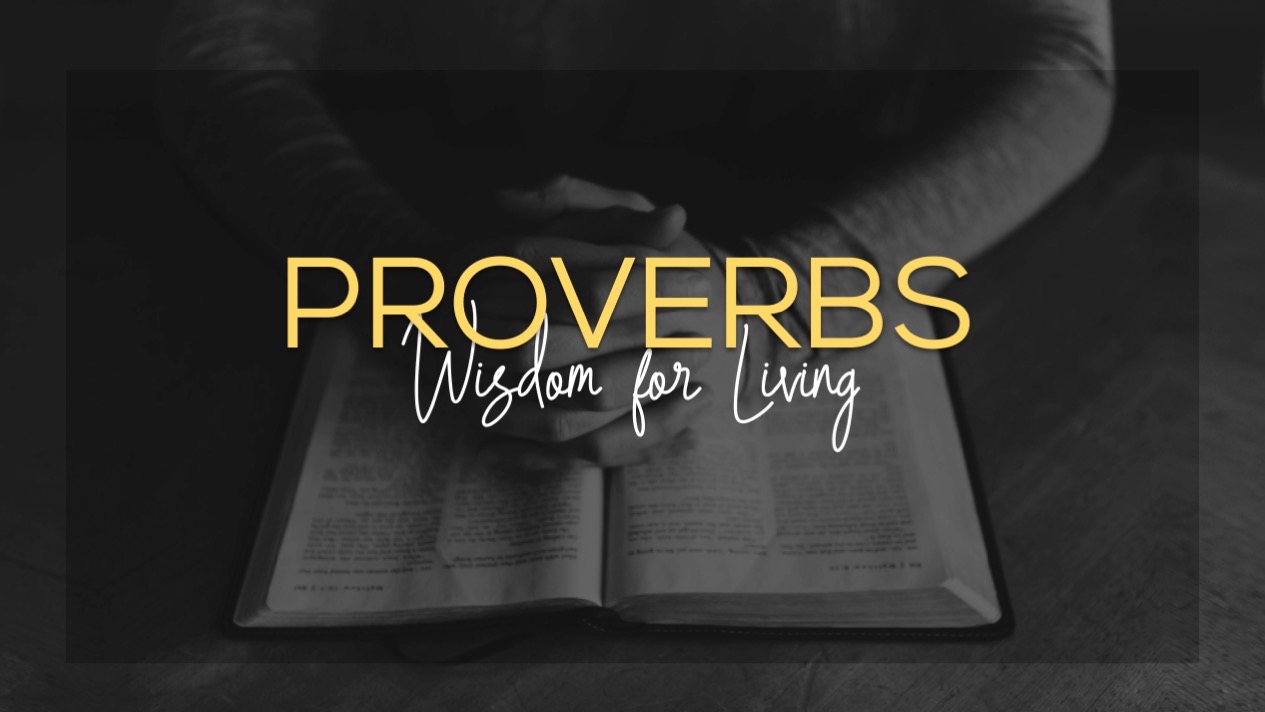 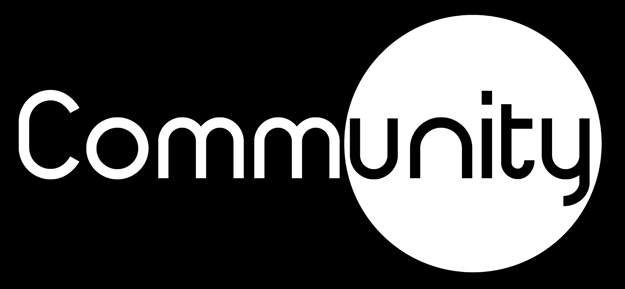 He spoke three thousand proverbs and his songs numbered a thousand and five. He spoke about plant life, from the cedar of Lebanon to the hyssop that grows out of walls. He also spoke about animals and birds, reptiles and fish.
1 Kings 4:30–34 (NIV)
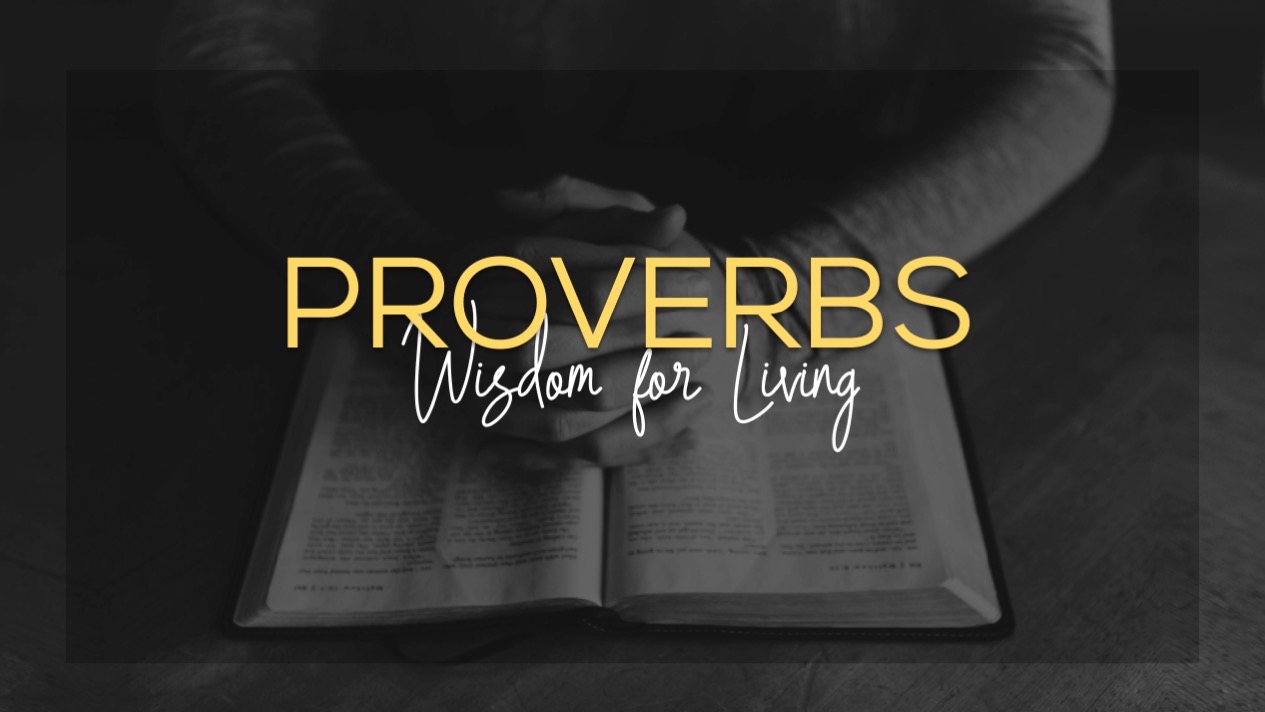 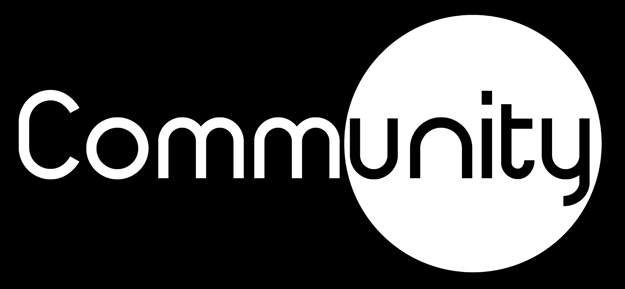 From all nations people came to listen to Solomon’s wisdom, sent by all the kings of the world, who had heard of his wisdom.
1 Kings 4:30–34 (NIV)
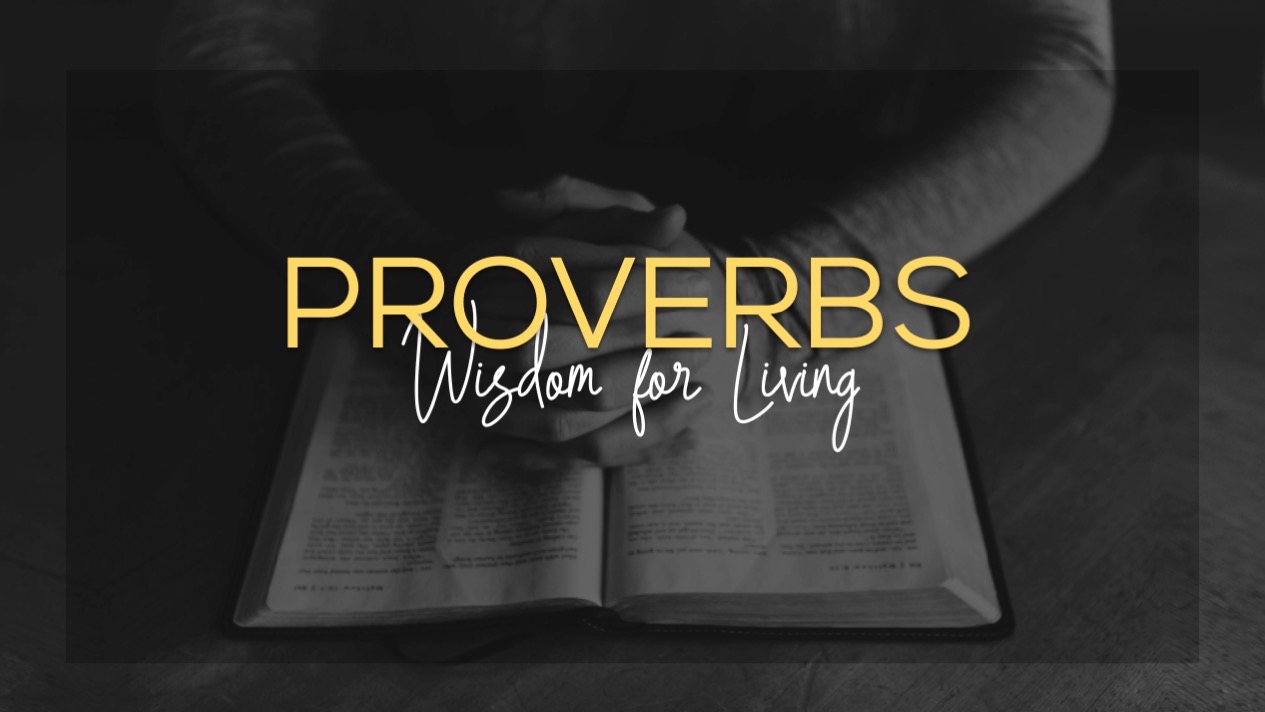 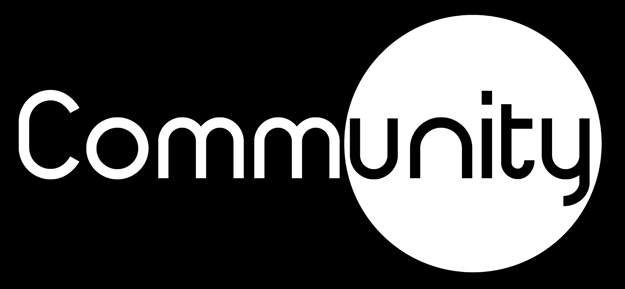 If any of you lacks wisdom, you should ask God, who gives generously to all without finding fault, and it will be given to you.
James 1:5 (NIV)
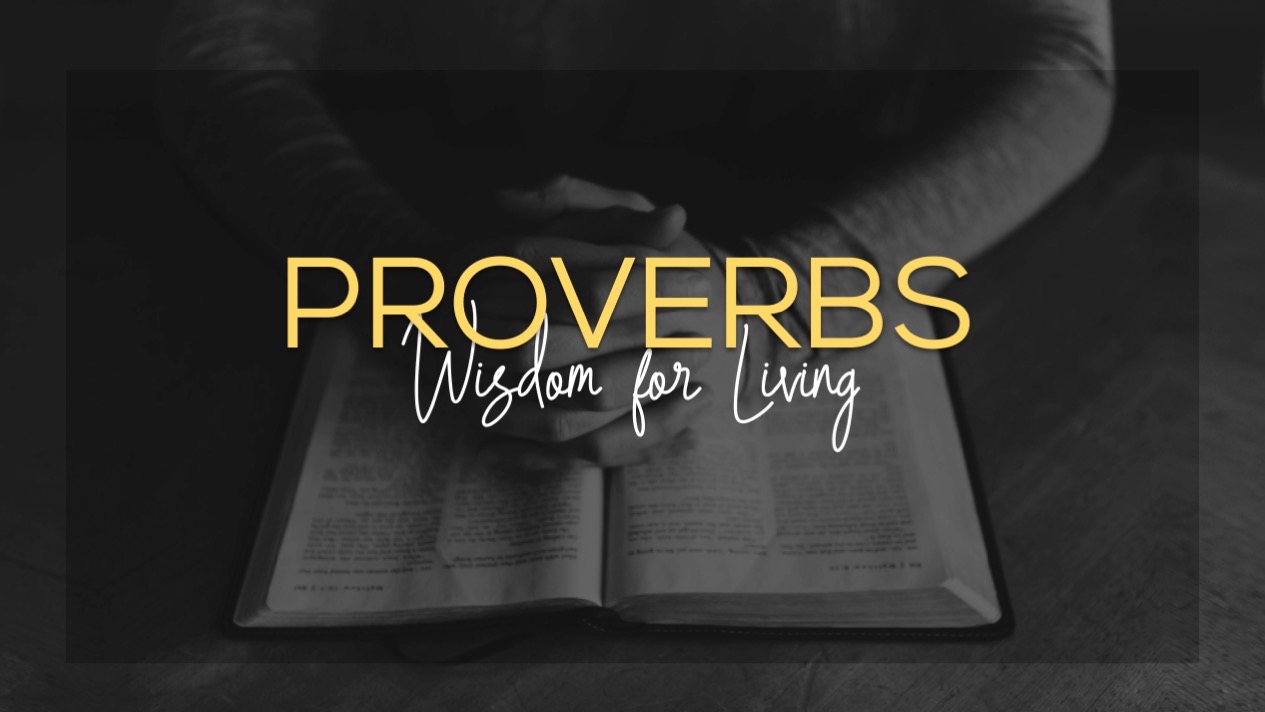 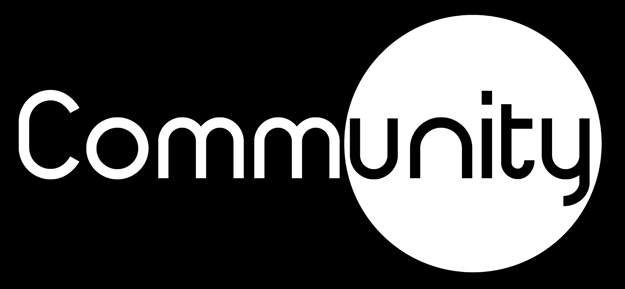 for receiving instruction in prudent behavior, doing what is right and just and fair;  for giving prudence to those who are simple, knowledge and discretion to the young—
Proverbs 1:3-4 (NIV)
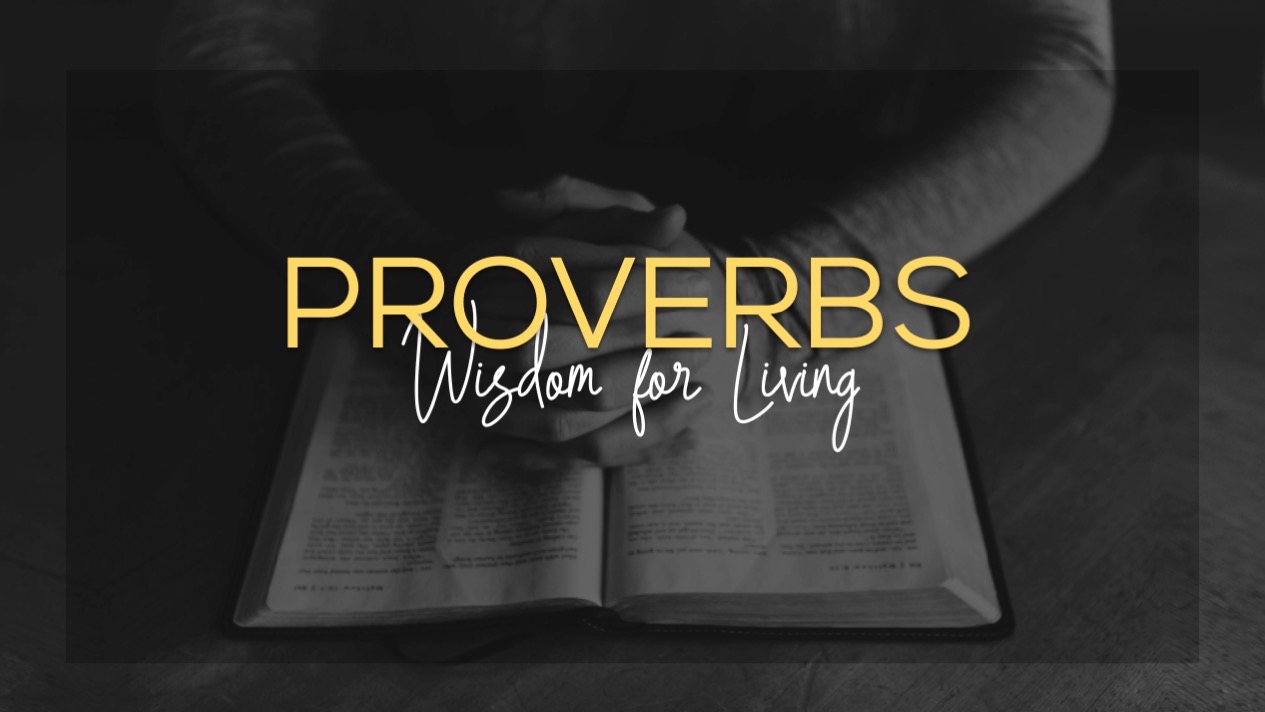 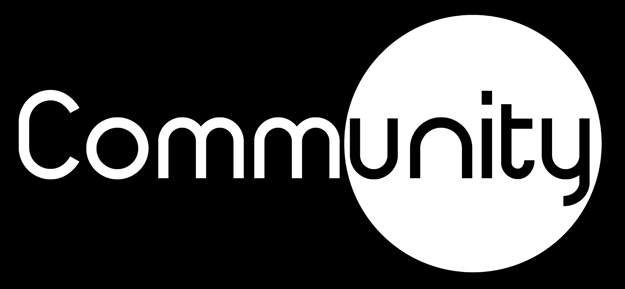 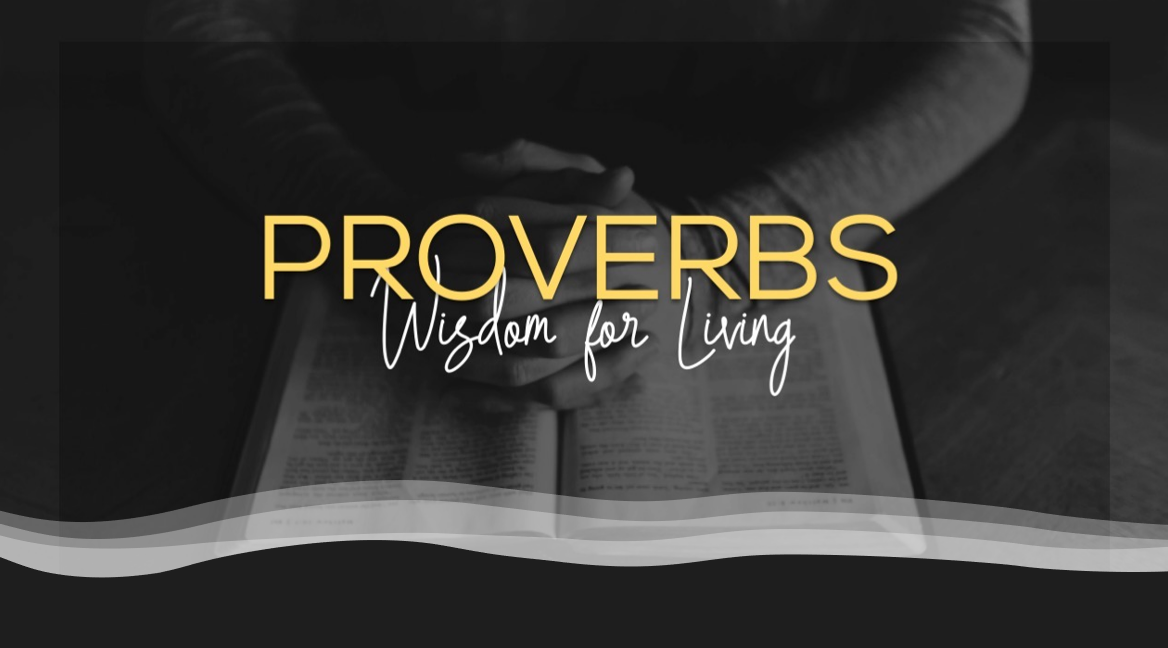 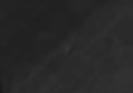 God knows everything

Proverbs is a great instruction book for life
You should always be looking for ways to grow in knowledge and wisdom
let the wise listen and add to their learning, and let the discerning get guidance— for understanding proverbs and parables, the sayings and riddles of the wise.
Proverbs 1:5-6 (NIV)
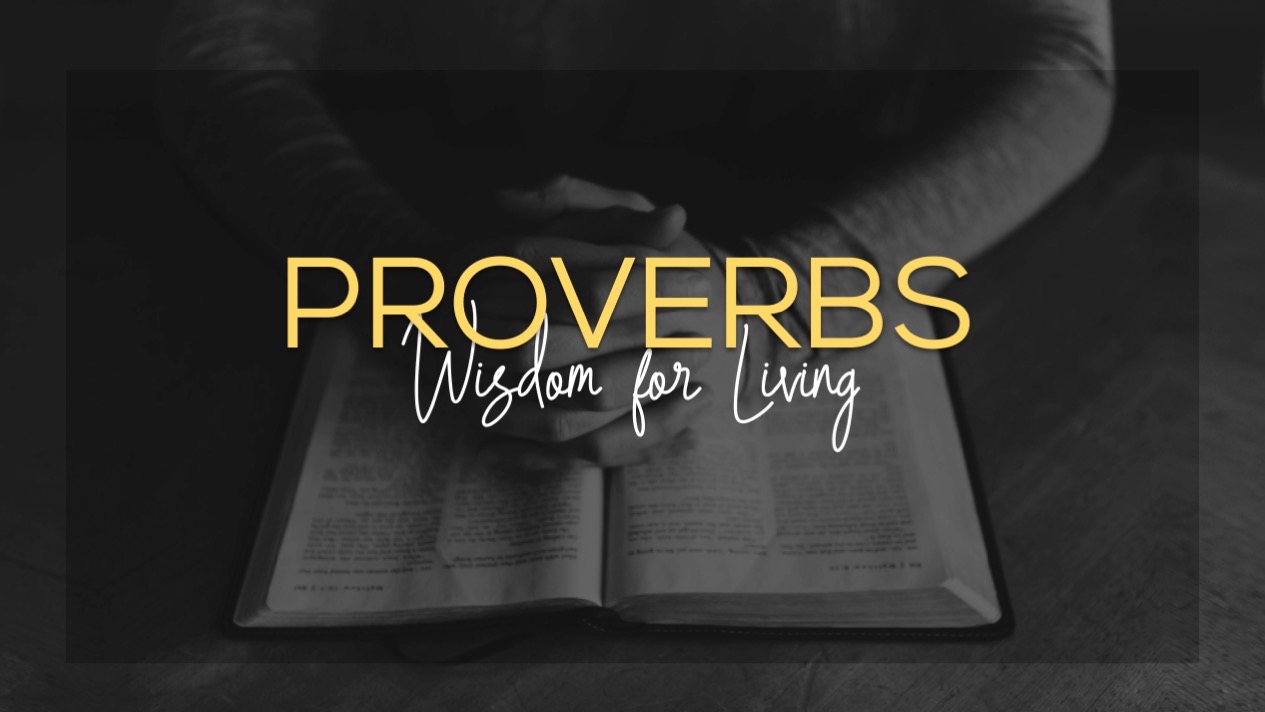 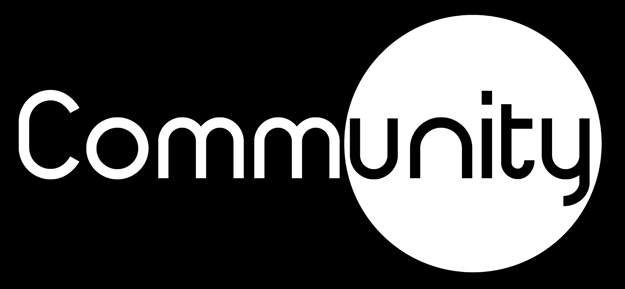 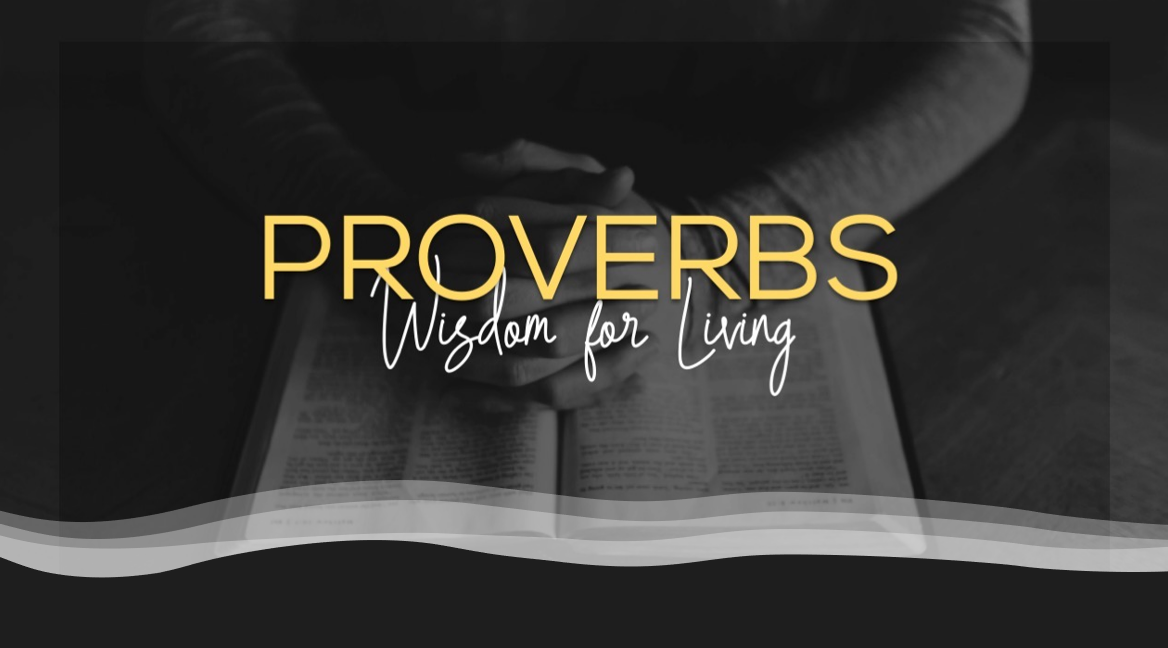 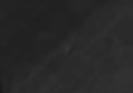 God knows everything 

Proverbs is a great instruction book for life

You should always be looking for ways to grow
The foundation for insight into life is a healthy fear of God
The fear of the Lord is the beginning of knowledge, 
but fools despise wisdom and instruction.
Proverbs 1:7 (NIV)
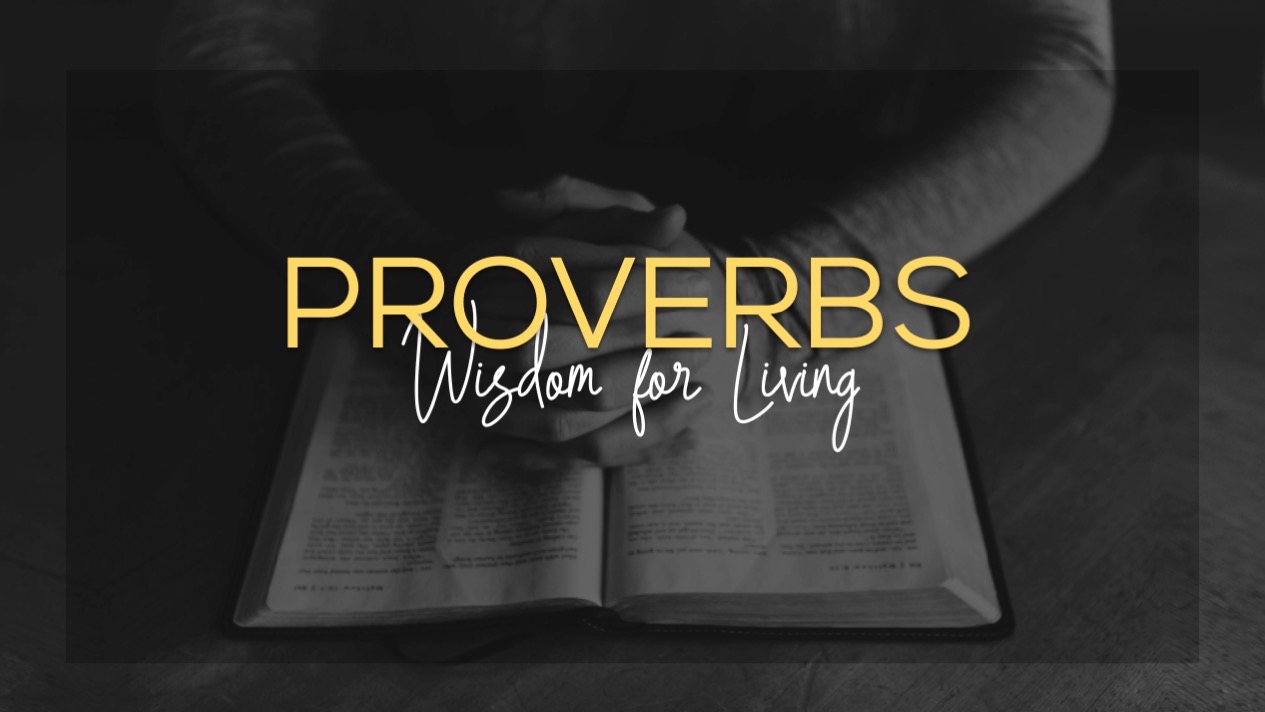 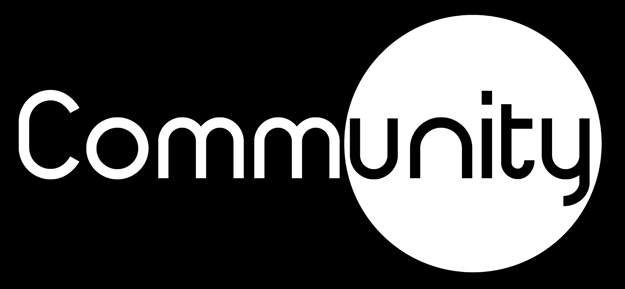 The fear of the Lord is the beginning of wisdom, and knowledge of the Holy One is understanding.
Proverbs 9:10 (NIV)
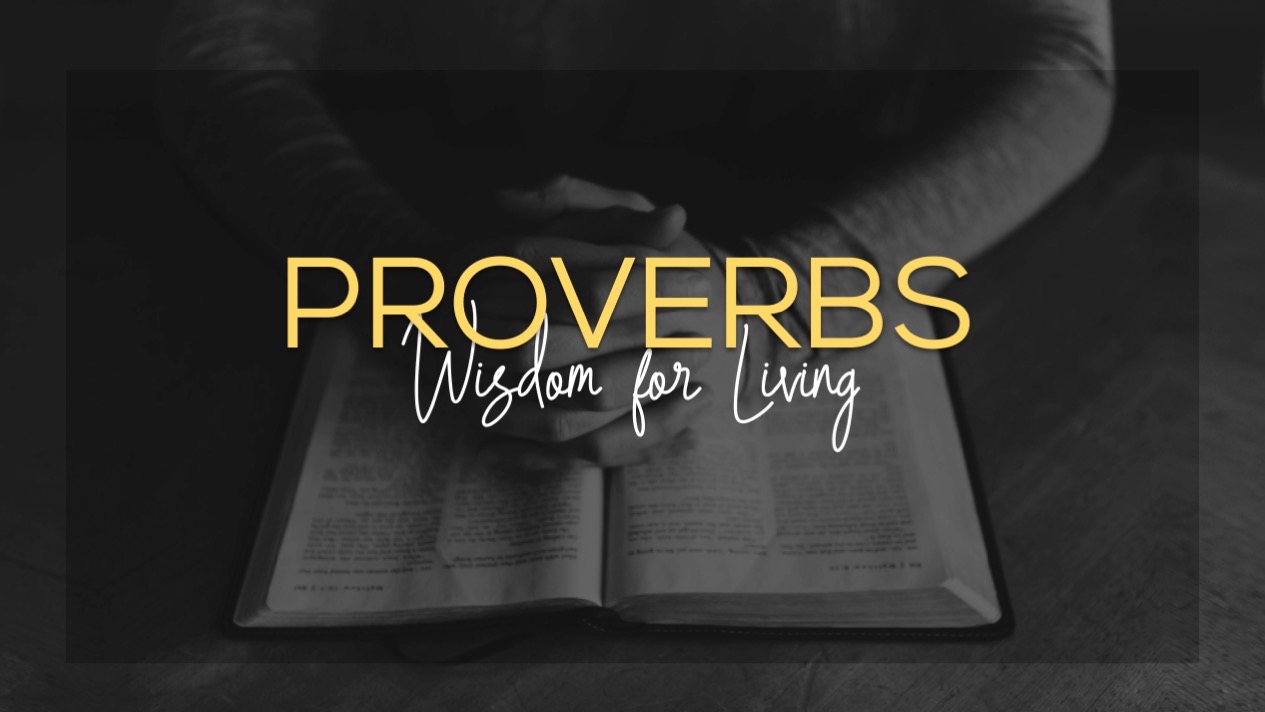 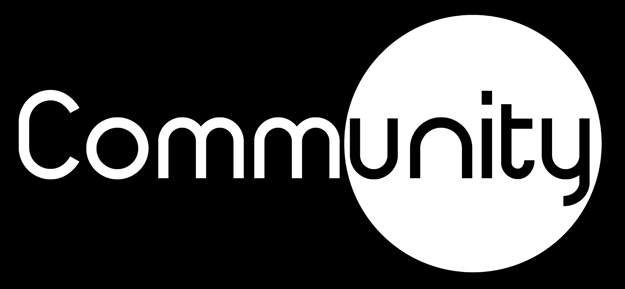 Therefore, since we are receiving a kingdom that cannot be shaken, let us be thankful, and so worship God acceptably with reverence and awe,
Hebrews 12:28 (NIV)
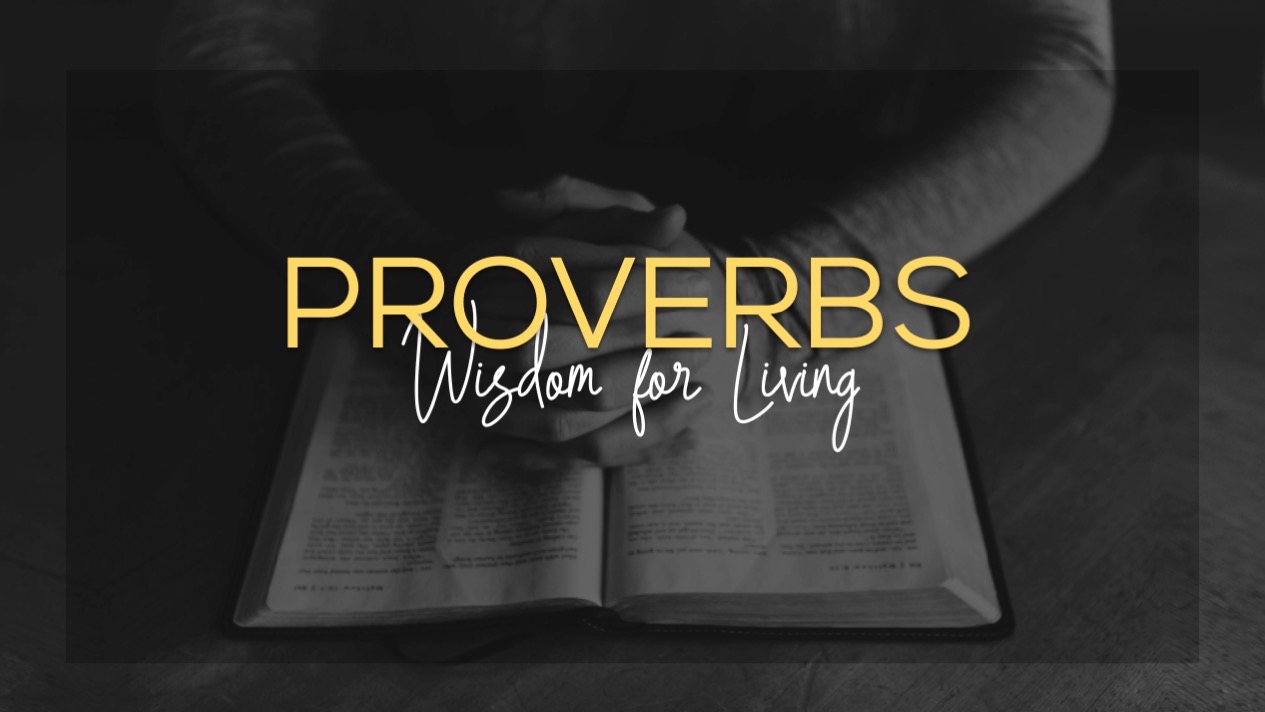 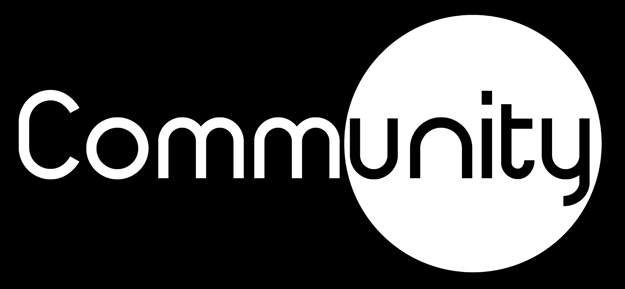 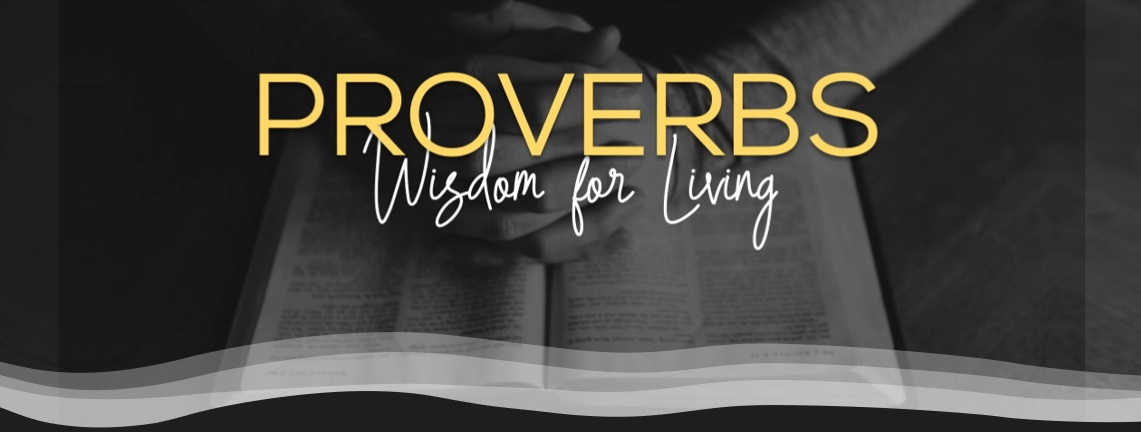 “The remarkable thing about fearing God is that, when you fear God, you fear nothing else; whereas, if you do not fear God, you fear everything else.”   Oswald Chambers
The Spirit you received does not make you slaves, so that you live in fear again; rather, the Spirit you received brought about your adoption to sonship. And by him we cry, “Abba, Father.”
Romans 8:15 (NIV)
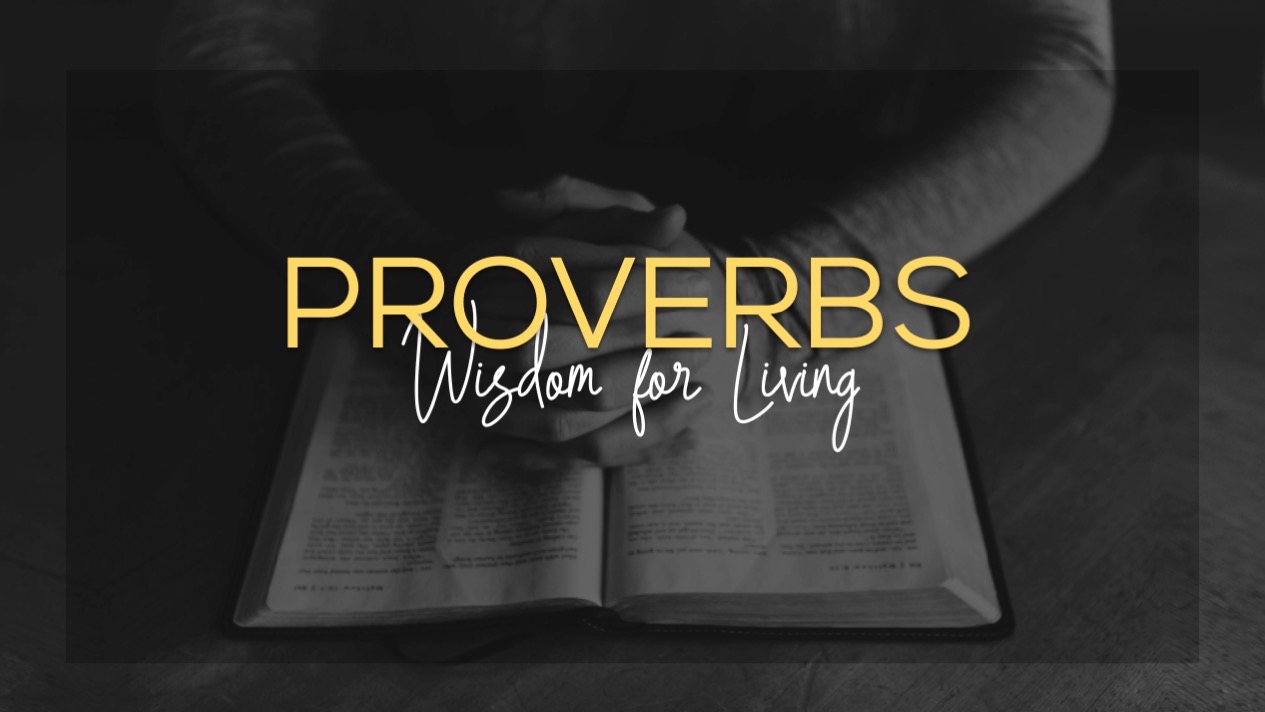 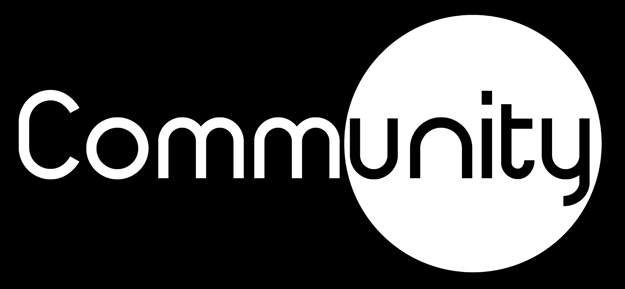 There is no fear in love. But perfect love drives out fear, because fear has to do with punishment. The one who fears is not made perfect in love.
1 John 4:18 (NIV)
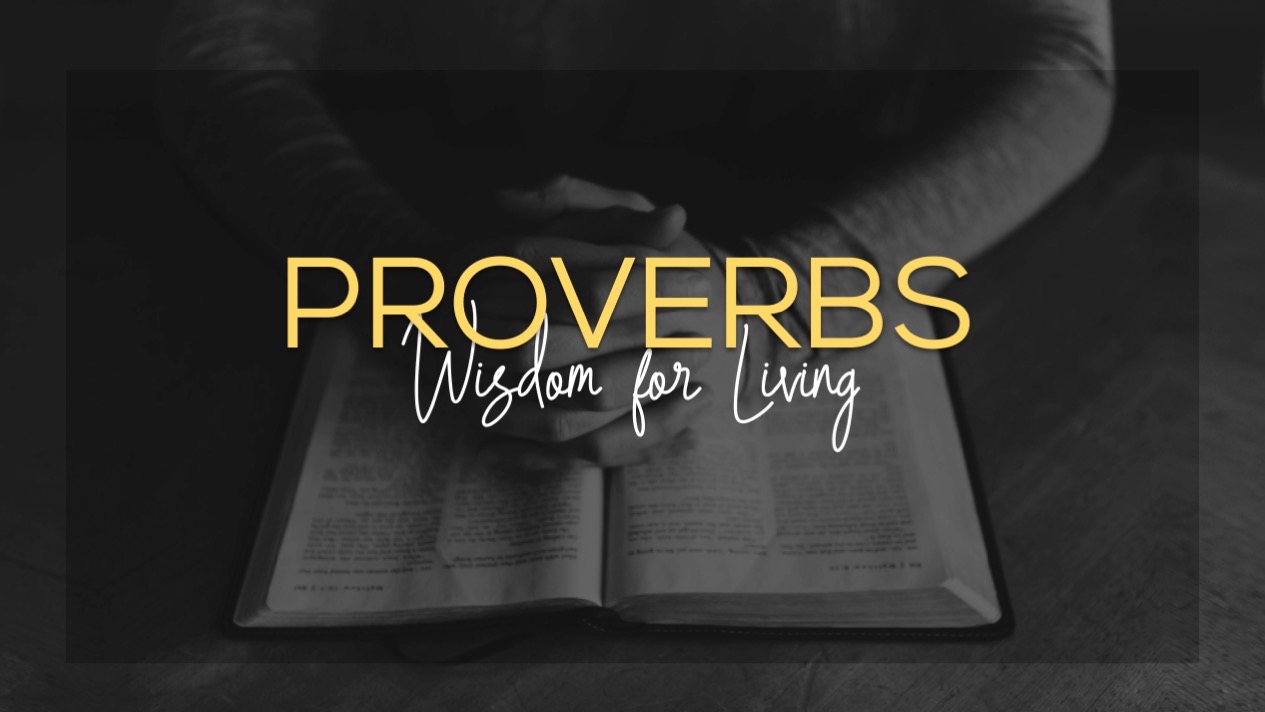 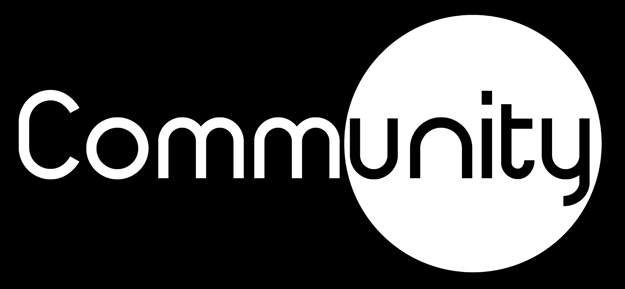 But I will show you whom you should fear: Fear him who, after your body has been killed, has authority to throw you into hell. Yes, I tell you, fear him.
Luke 12:5 (NIV)
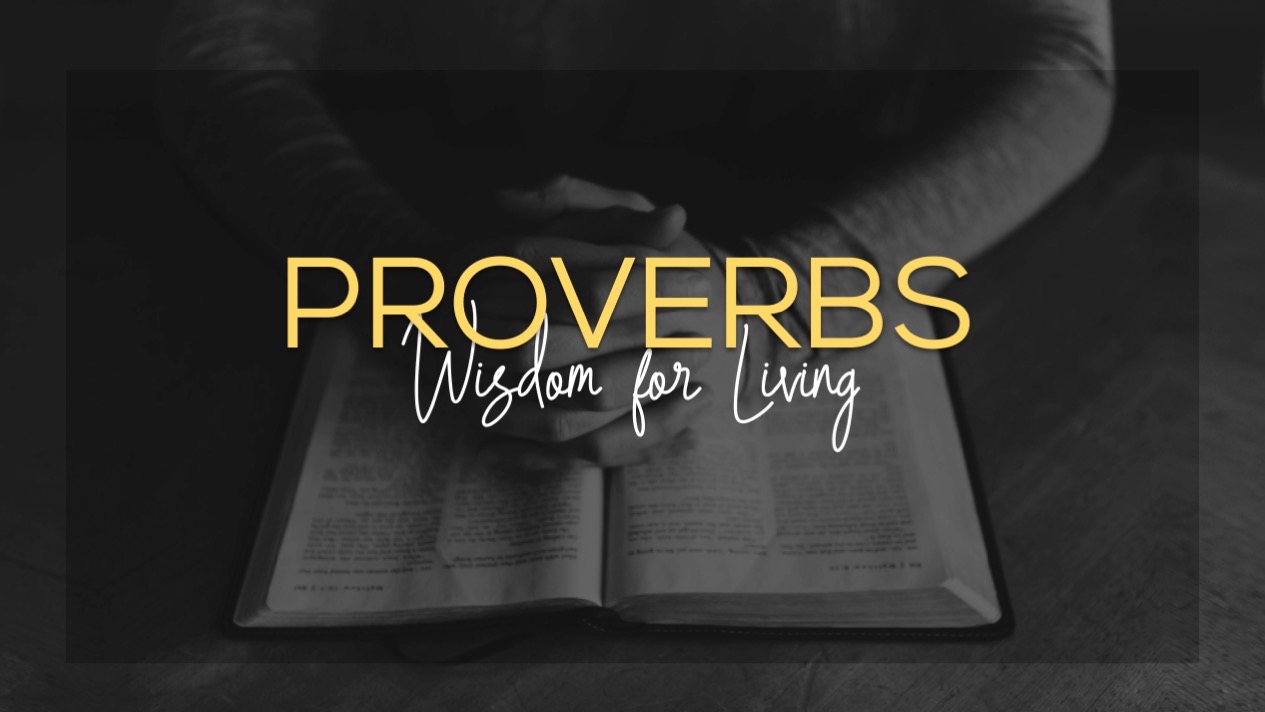 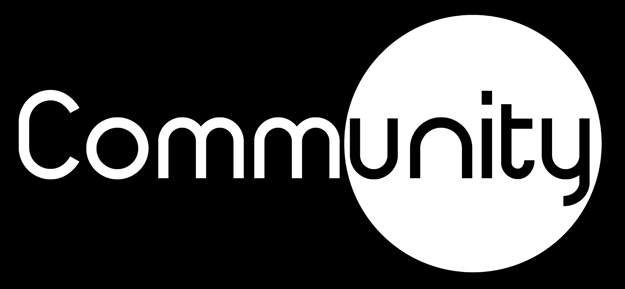 It is a fearful thing to fall into the hands of the living God.
Hebrews 10:31 (ESV)
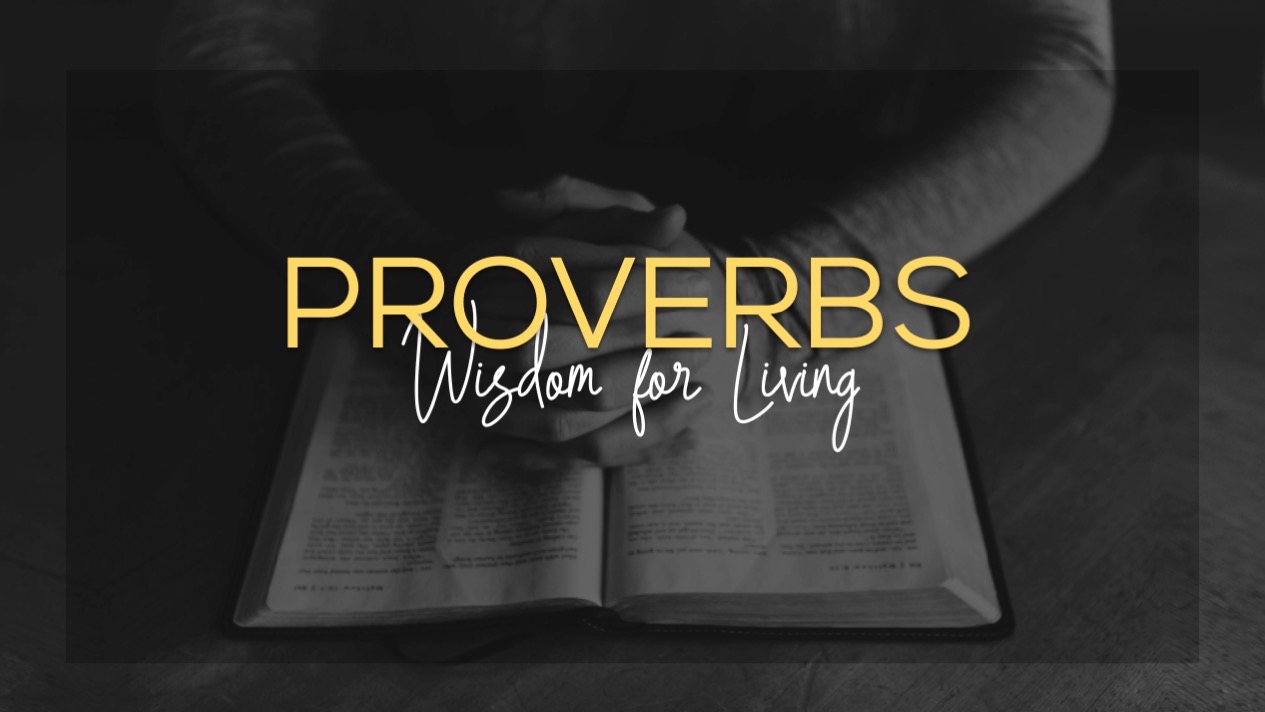 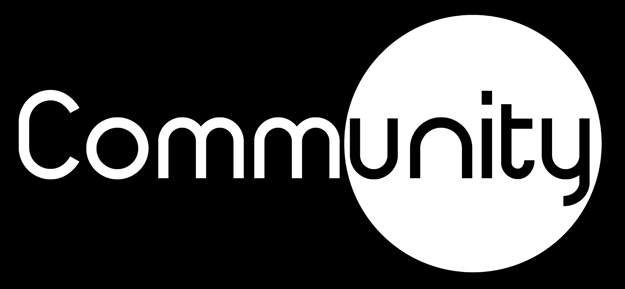 Therefore, knowing the fear of the Lord, we persuade others…
2 Corinthians 5:11 (ESV)
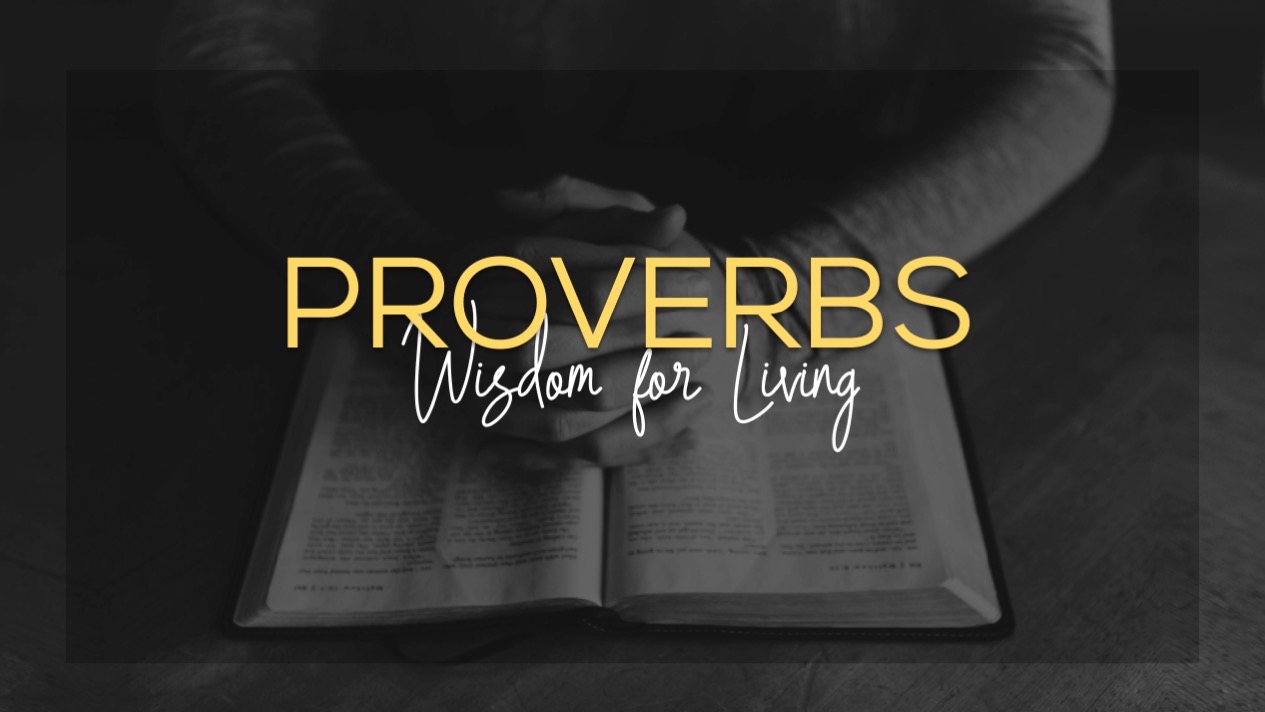 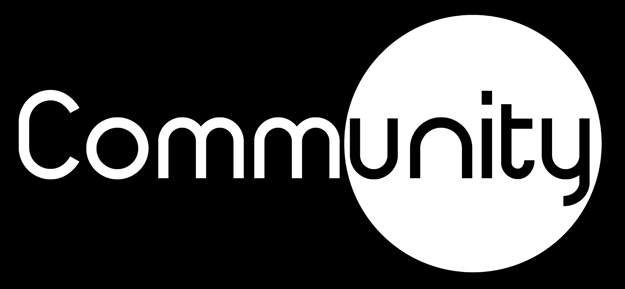 Anyone whose name was not found written in the book of life was thrown into the lake of fire.
Revelation 20:15 (NIV)
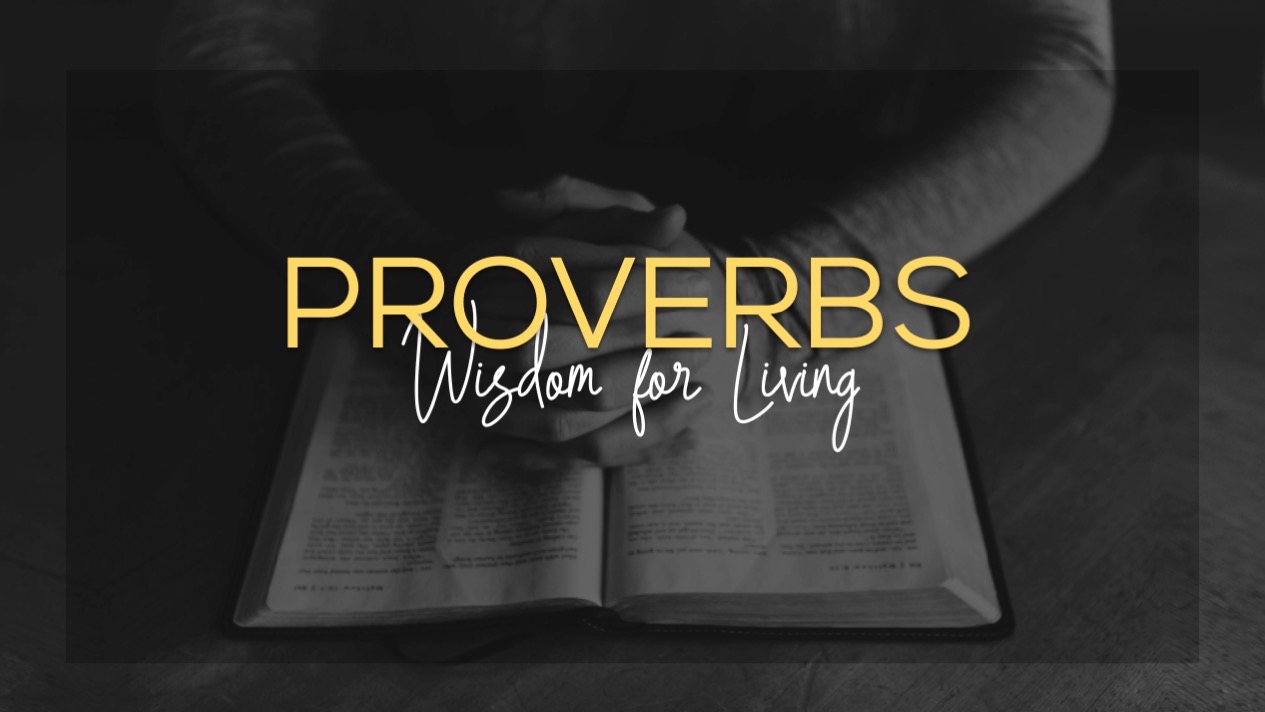 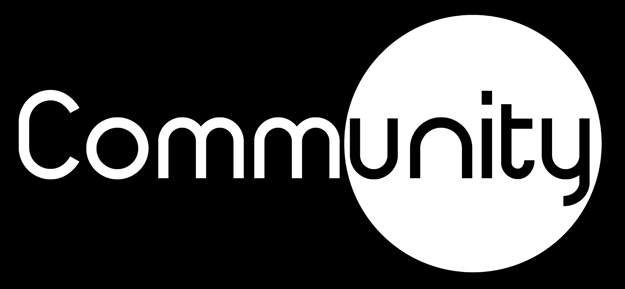 God knows everything 

Proverbs is a great instruction book for life

You should always be looking for ways to grow in knowledge and wisdom

The foundation for insight into life is a healthy fear of God
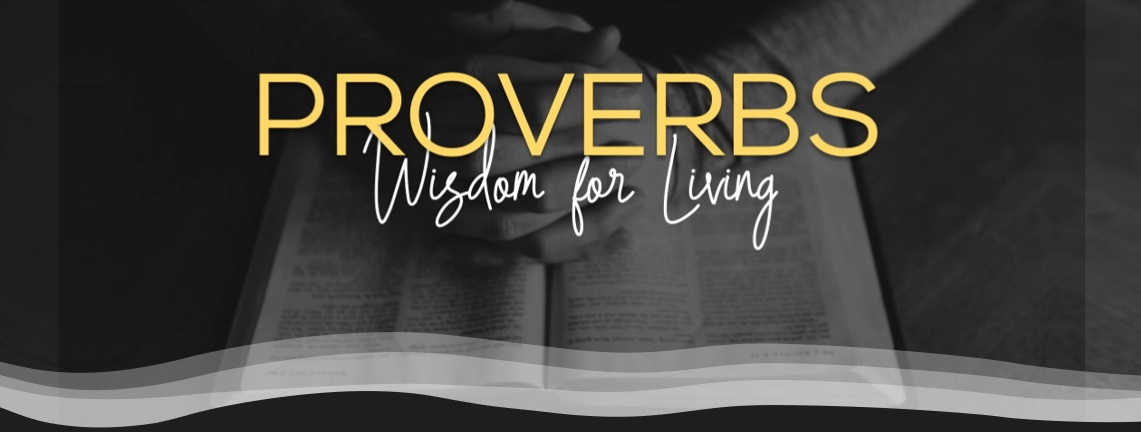 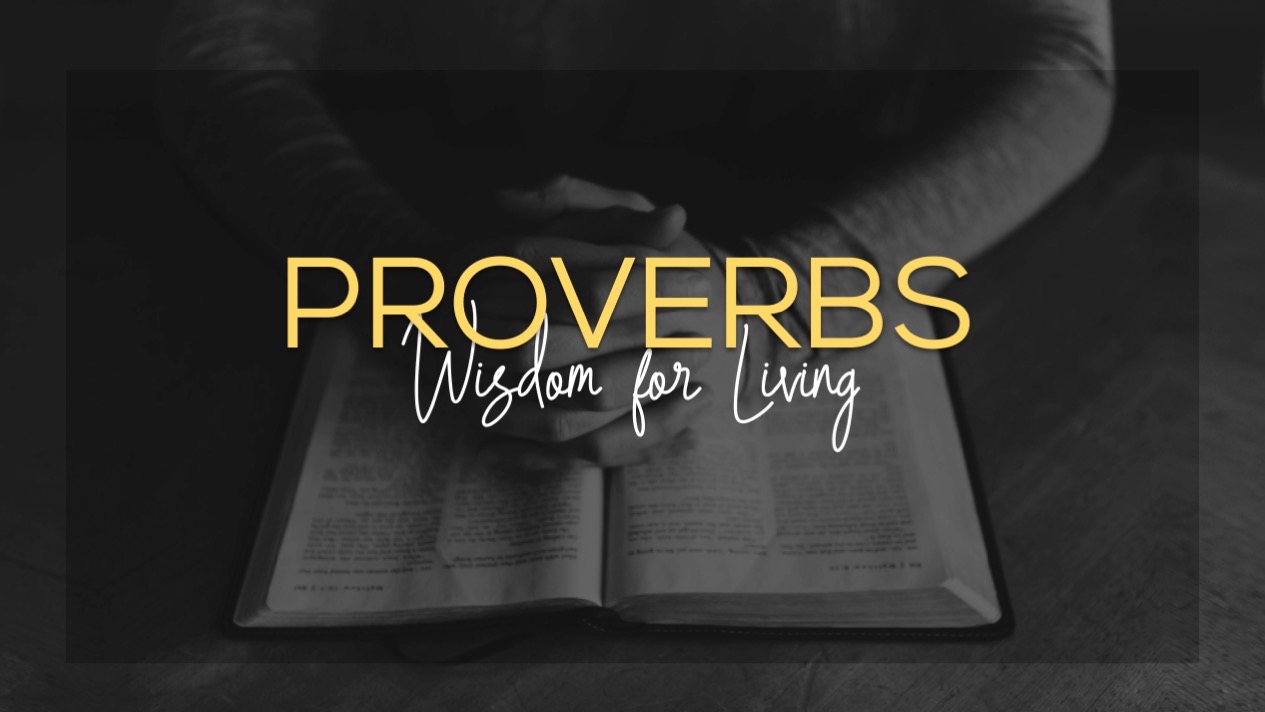